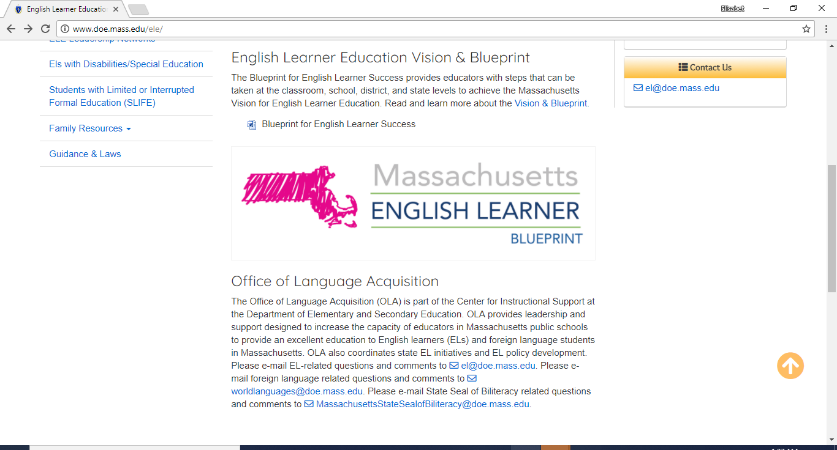 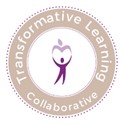 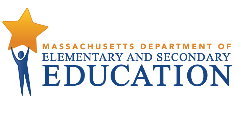 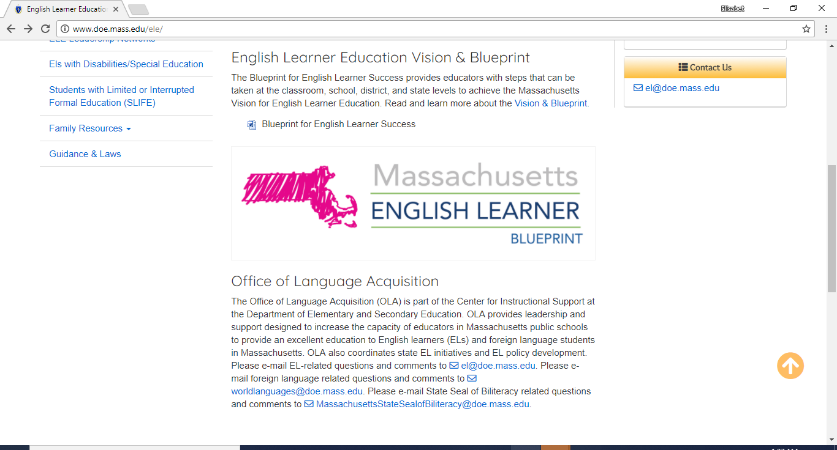 Blueprint Initial Implementation Tools and Resources: Driver Diagram Template
A driver diagram helps teams develop a shared goal for improvement, related drivers that need to be addressed, and specific change practices to implement to achieve the established goal. 

This slide presents components of the driver diagram, and the next two slides provide editable blank templates educators can use. For an example of a completed driver diagram, visit the Blueprint Planning and Professional Development page.
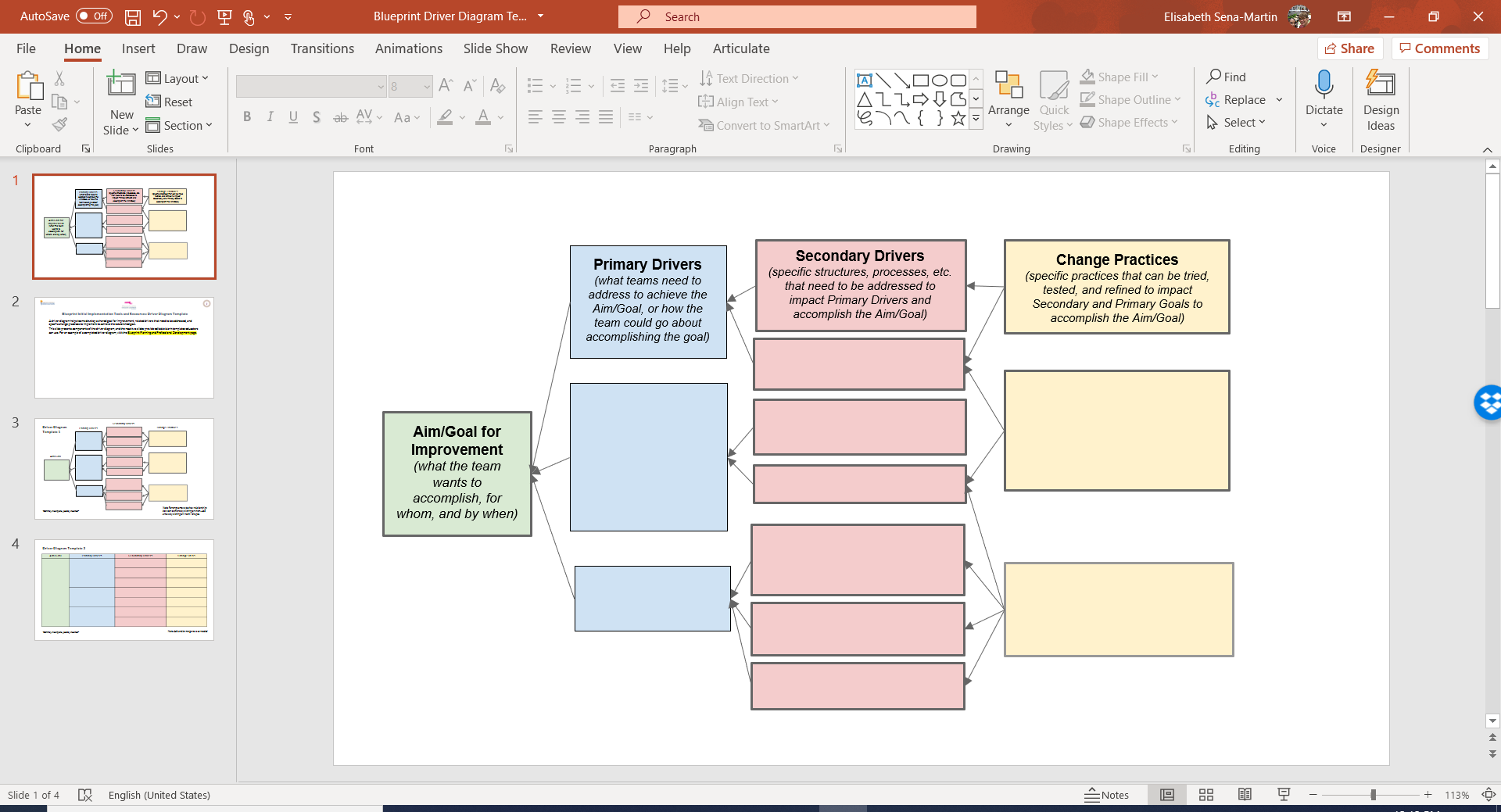 Secondary Drivers
Driver Diagram Template 1
Change Practices
Primary Drivers
Aim/Goal
Note: Rerrange arrows to show relationships between elements by clicking on them. Add arrows by clicking on Insert > Shapes.
[Speaker Notes: Some helpful definitions:
Aim = what you want to accomplish for whom by when (samples below)
Primary Driver (the what) = what you need to focus on to achieve your aim (i.e. financial literacy)
Secondary Driver (the where) = where in your system (the existing structures/processes) you should focus your energies to effect the primary driver (i.e. parent workshops)
Change Idea (the how) = what you can try and test/refine (i.e. Families complete the FAFSA together at the monthly parent meeting)

Once you have identified your Drivers, Secondary Drivers and Change Ideas you can use arrows to link them together. Using the sentence in the left bottom corner can help identify chains of causation.]
Driver Diagram Template 2
Note: Add and/or merge rows as needed